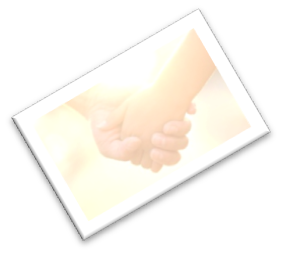 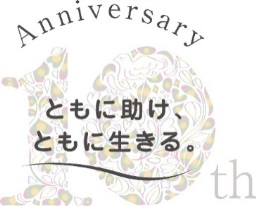 中小企業におけるダイバーシティ経営の取り組み
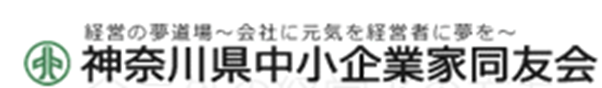 平成２９年7月14日
神奈川県中小企業家同友会
ダイバーシティ委員長　榎本重秋　　　　　　　
（ぜんち共済株式会社代表取締役社長）
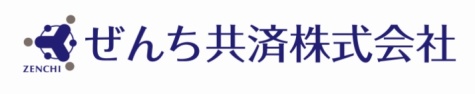 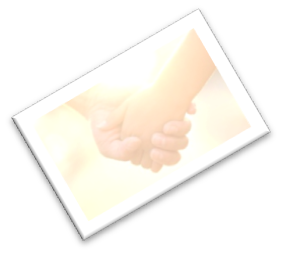 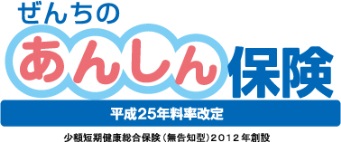 ①川崎市の未来を考えると…
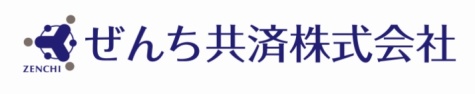 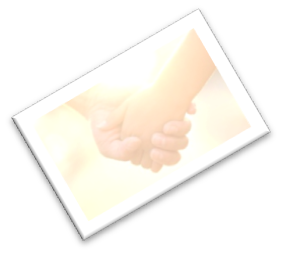 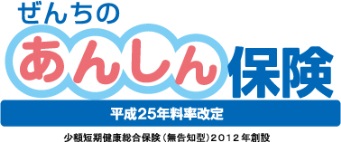 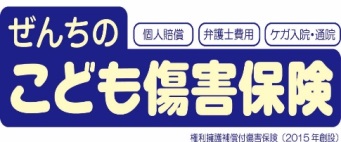 川崎市の未来像は？
・生産年齢人口 は平成 37(2025)年まで増加を続け、102.8 万人
　　　　をピークとしてその後減少過程に移行する。（出展：川崎市総合計画）
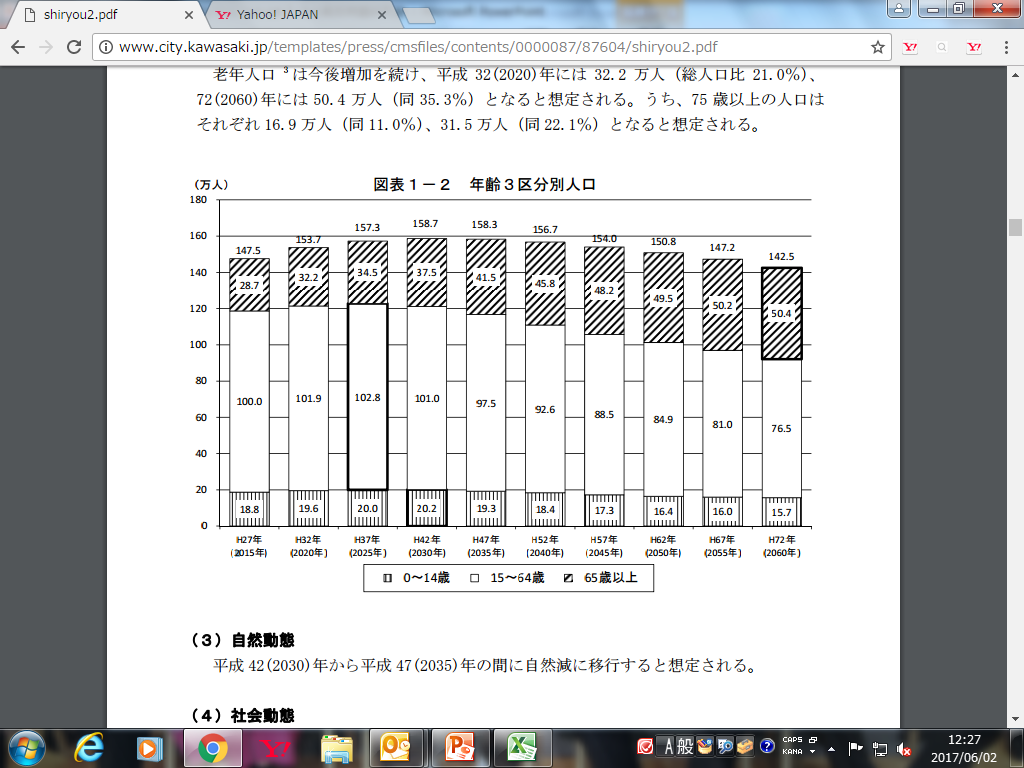 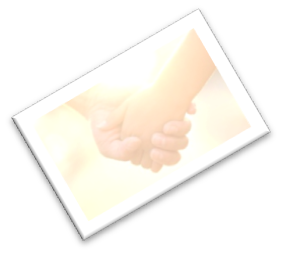 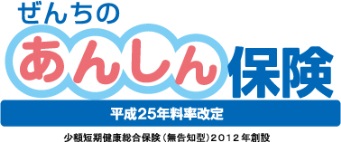 ②未来に向け企業は何をすべきか…
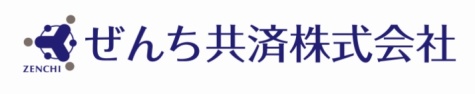 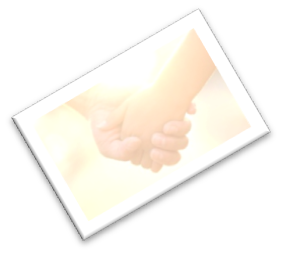 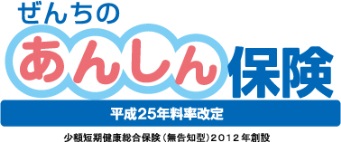 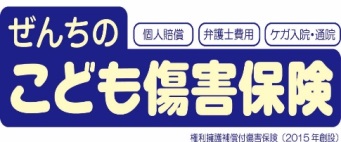 中小企業家同友会とは？
『社長（中小企業）の学校』です！！
中小企業家同友会は１９５７年、中小企業家自身の手で「中小企業家の自主的な努力と団結の力で、中小企業を守り日本経済の自主的で平和的な発展をめざそう」と日本中小企業家同友会（現東京同友会）が東京に誕生し、神奈川県はそれから８年後に設立。「経営体質の強化」「経営者の能力向上」「経営環境の改善」をめざし活動しています。

　　　　　　　　　　　　　・同友会の3つの目的
　　　　　　　　　　　　　　１．良い会社をつくろう
　　　　　　　　　　　　　　　２．よい経営者になろう
　　　　　　　　　　　　　　　　３．よい経営環境をつくろう

・『第17回障害者問題全国交流会 in 神奈川』：平成25年10月24～25日

・『かながわ雇用創造フォーラム』　　　　 ・『川崎市特別支援学校模擬面接官』

・『障害者等の実習受入企業マップ』　⇒　障害者実習推進のためHPに公開
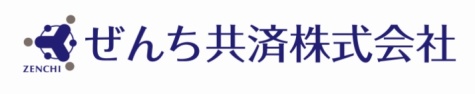 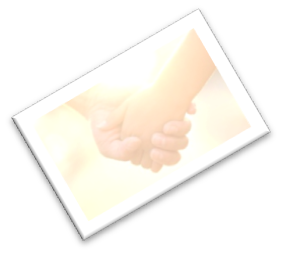 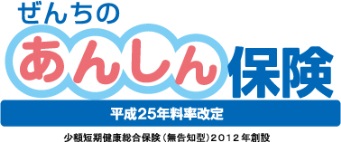 ③どんなことをしている団体なのか…
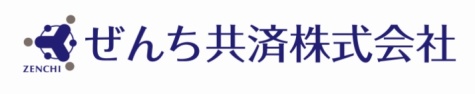 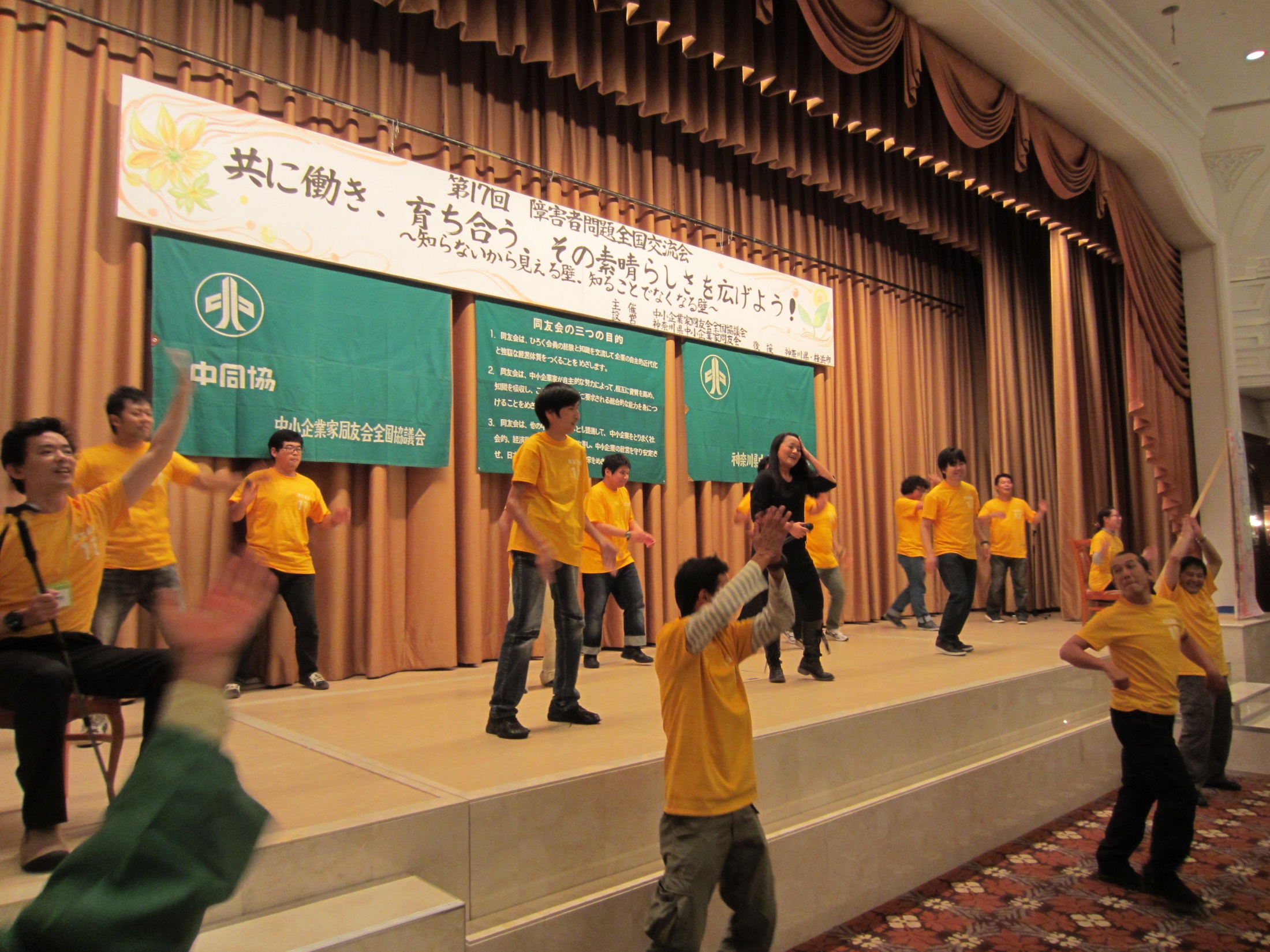 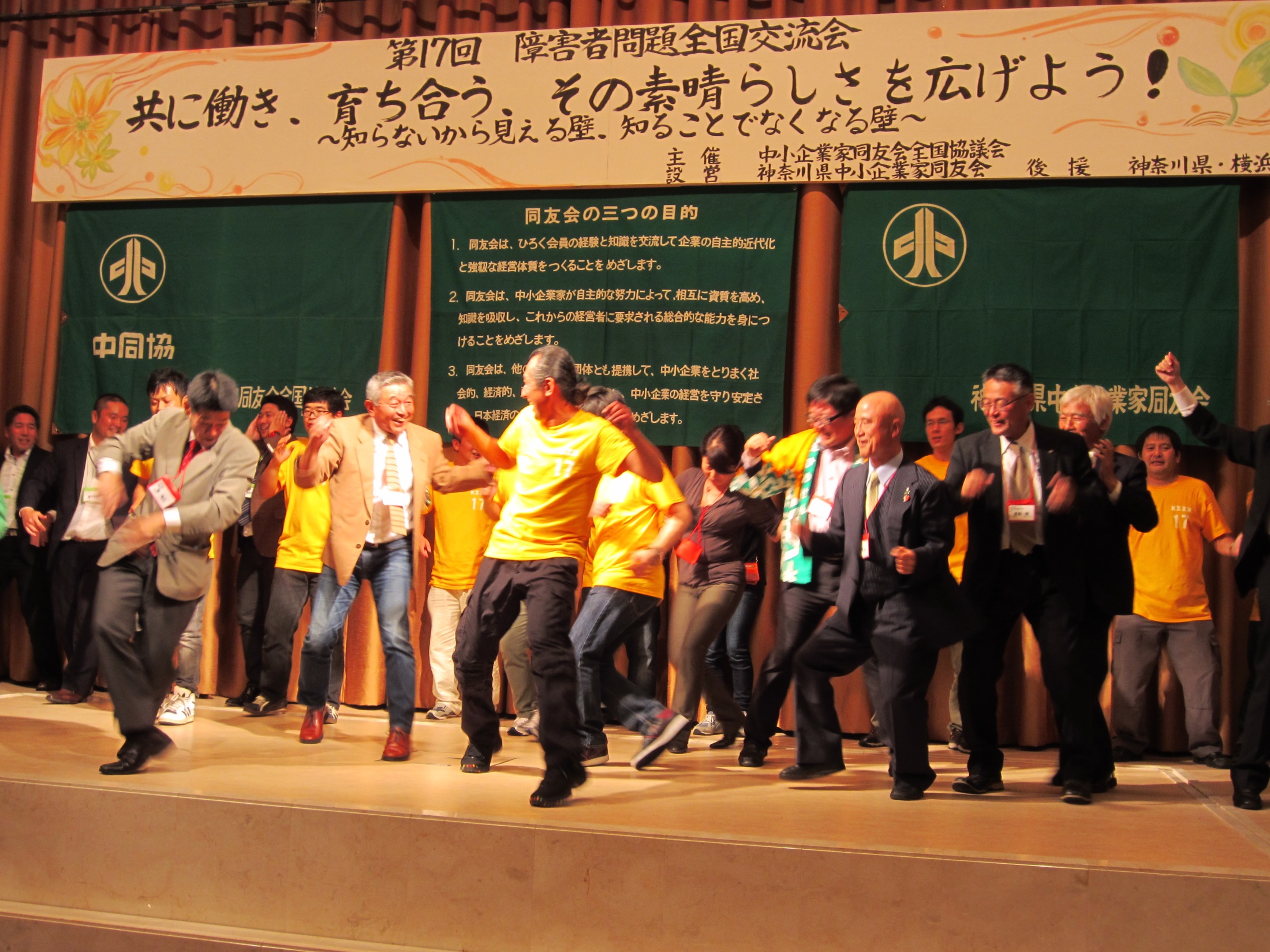 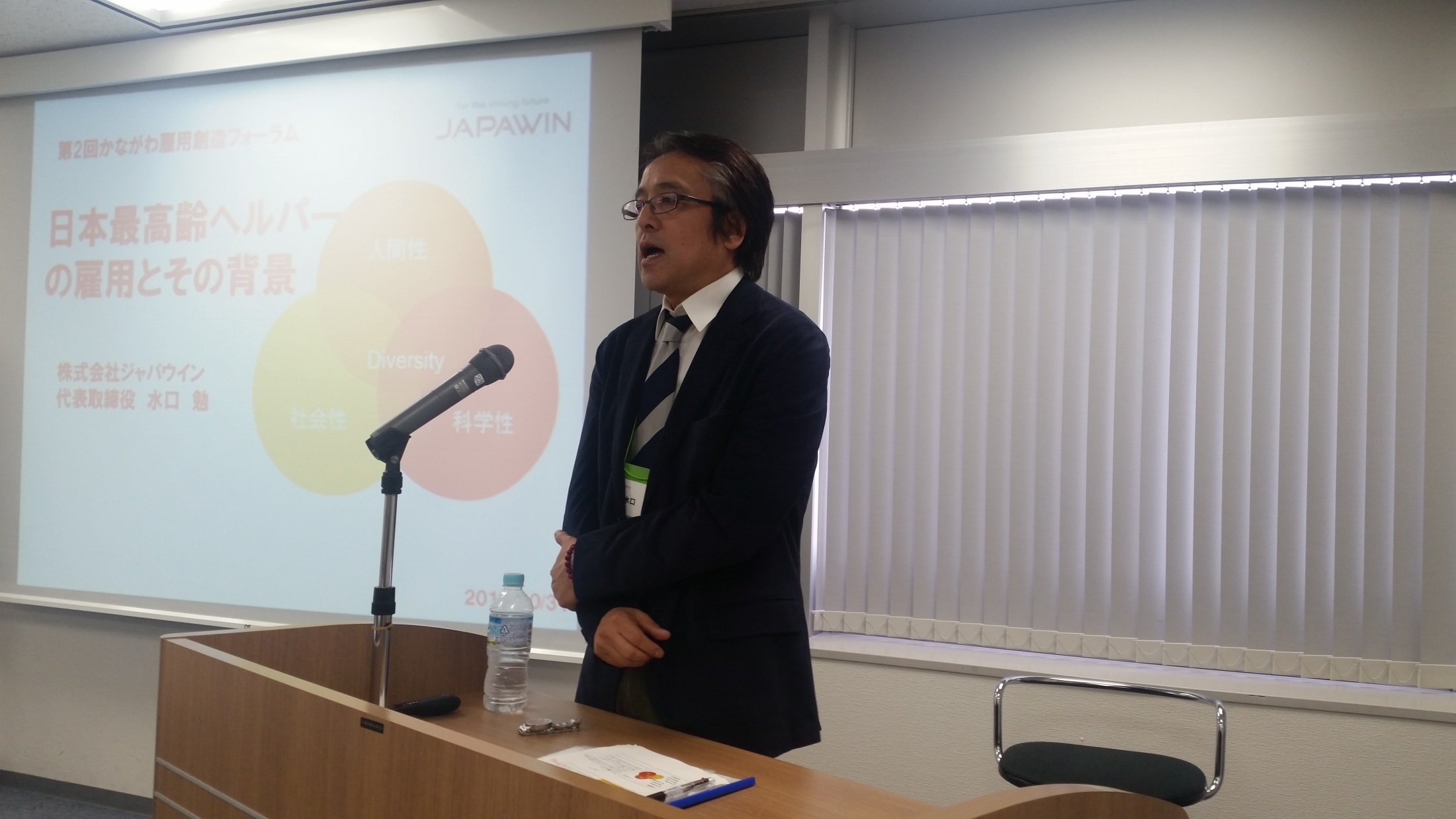 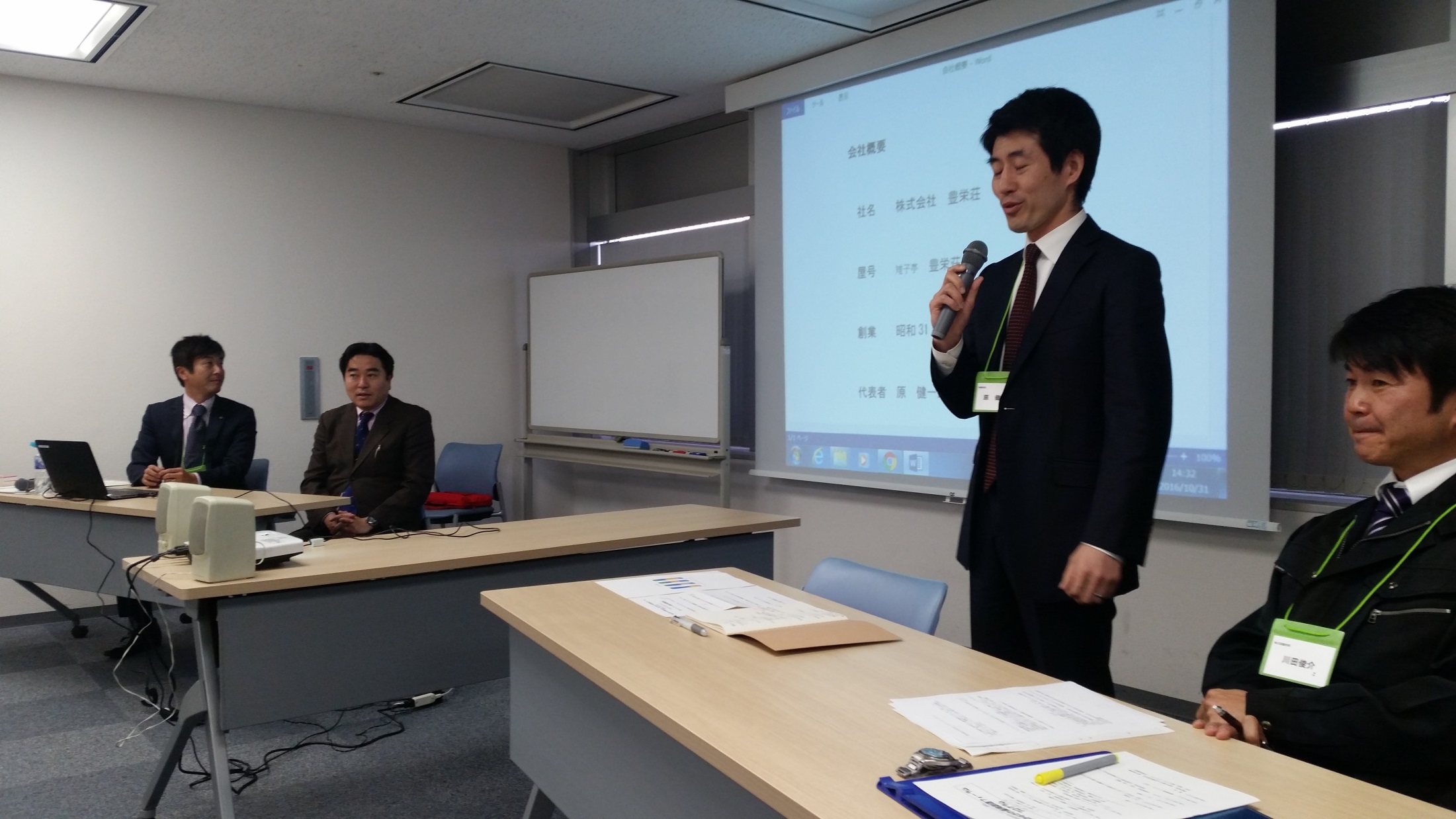 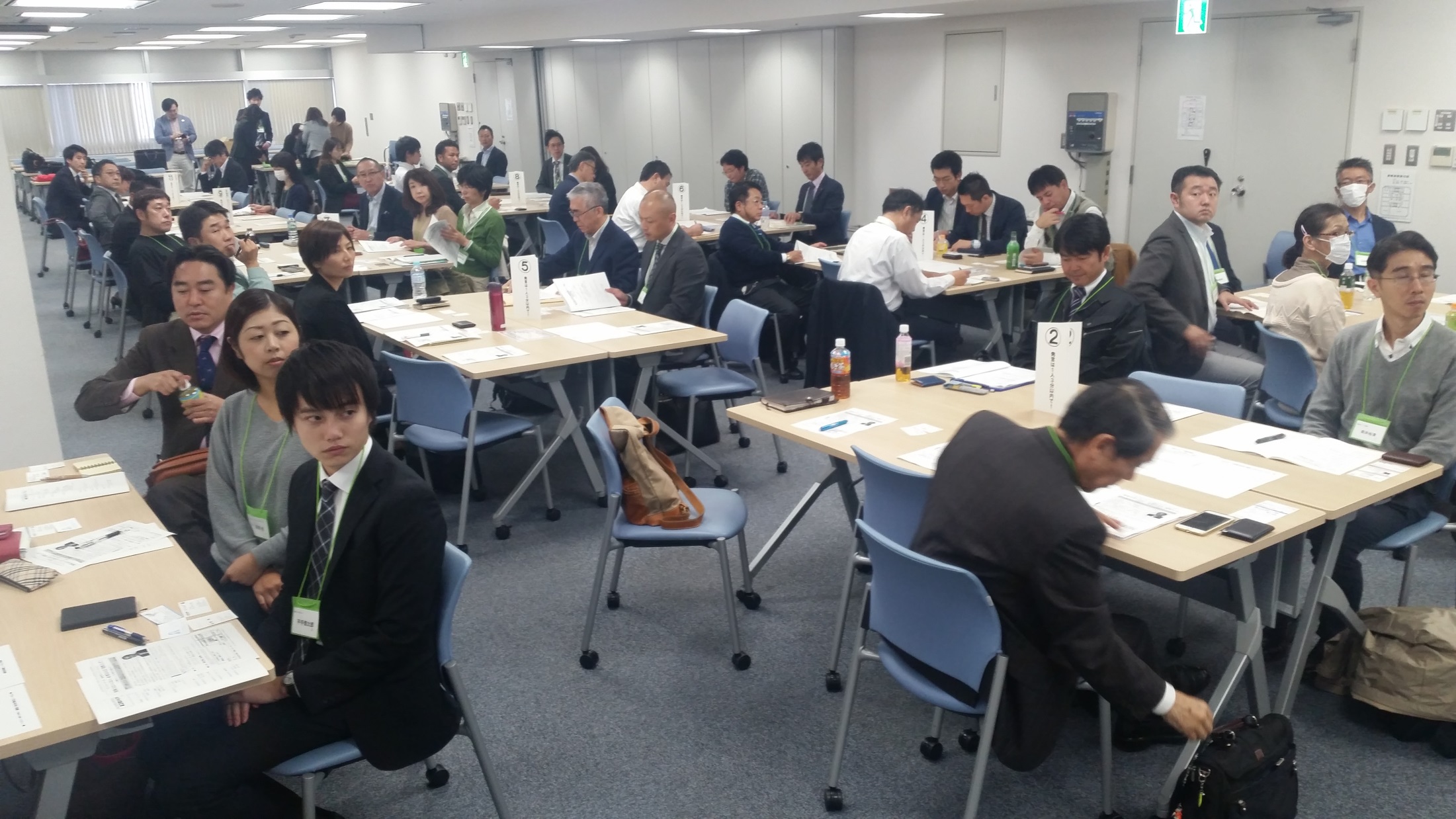 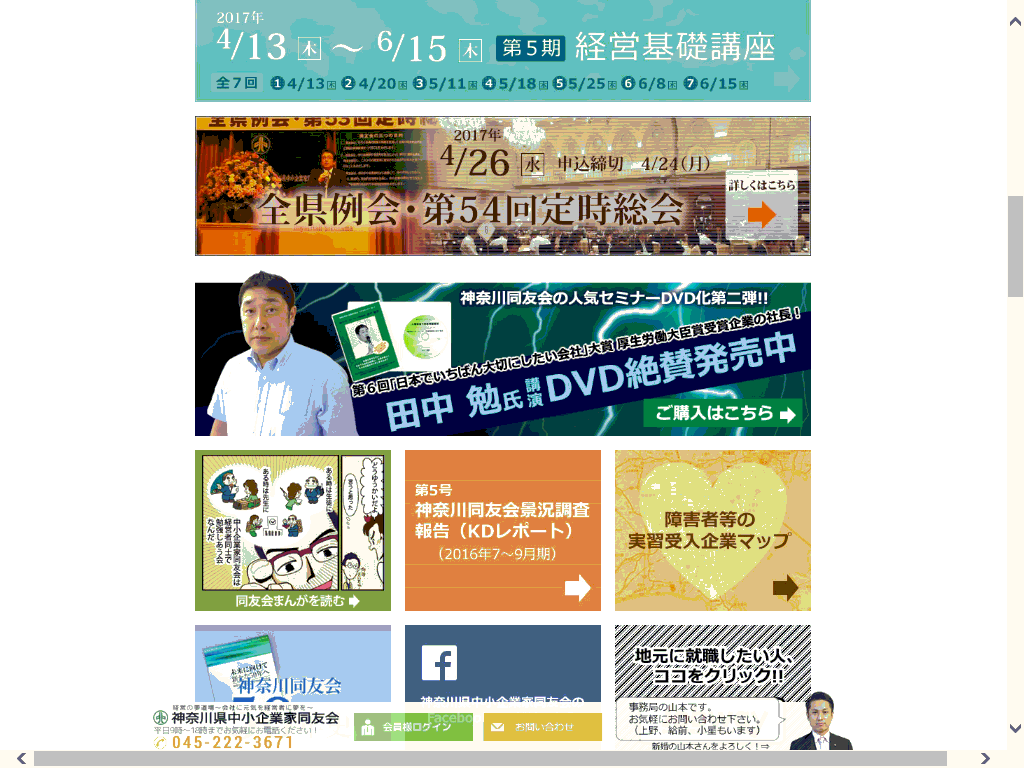 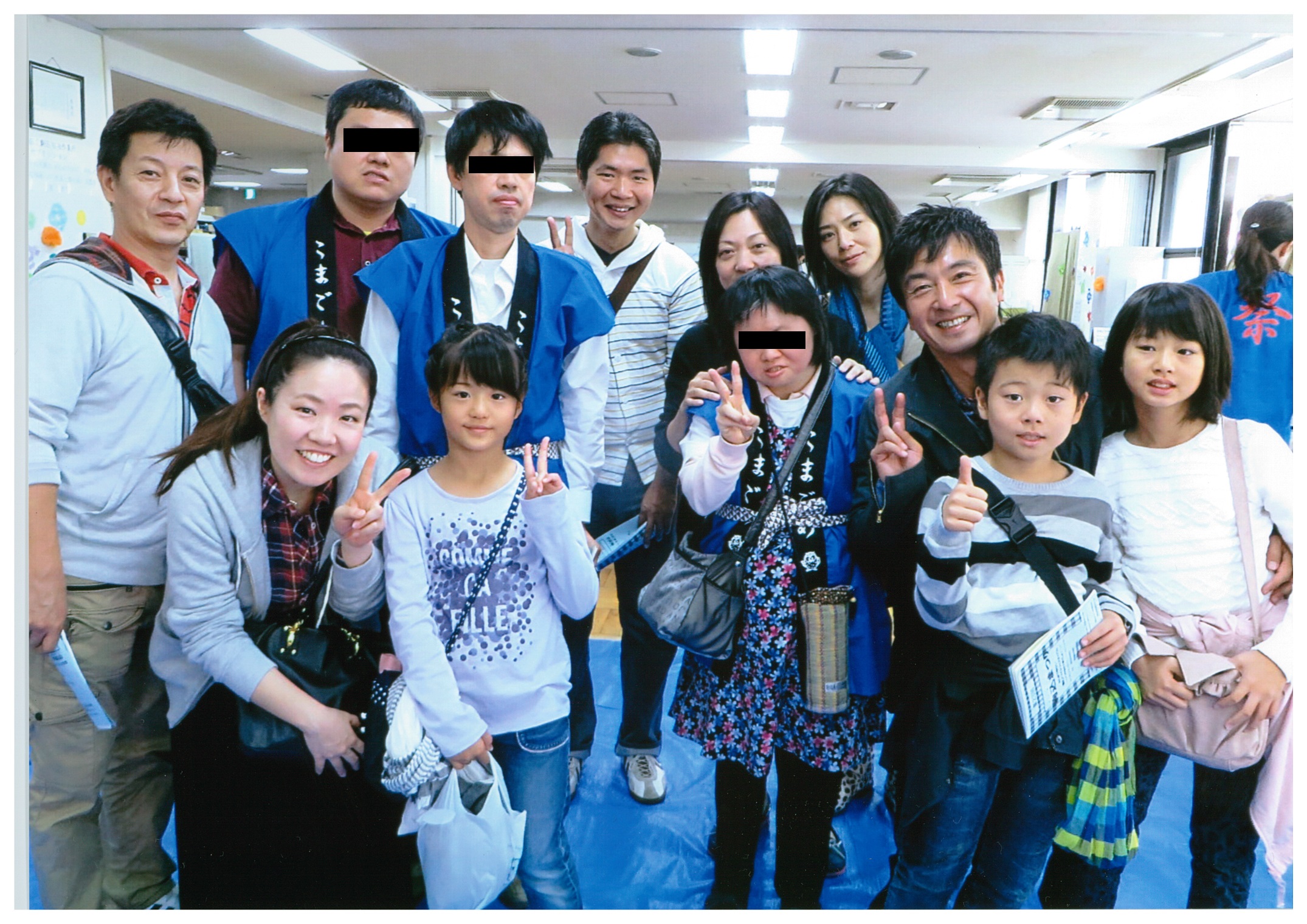 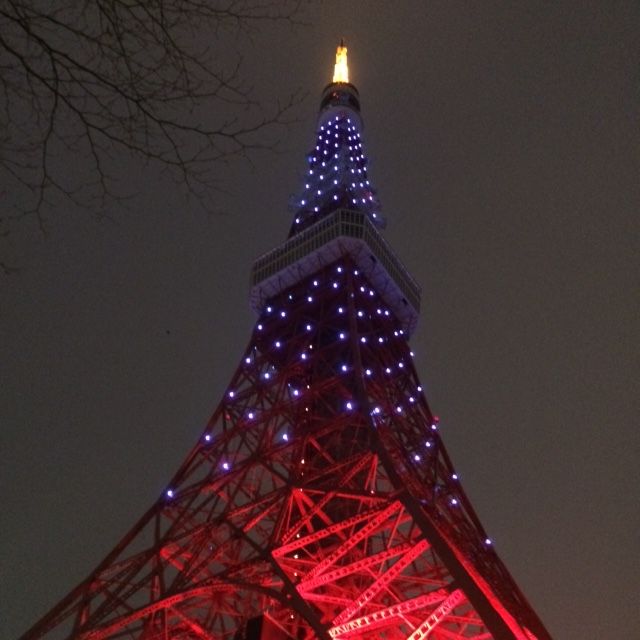 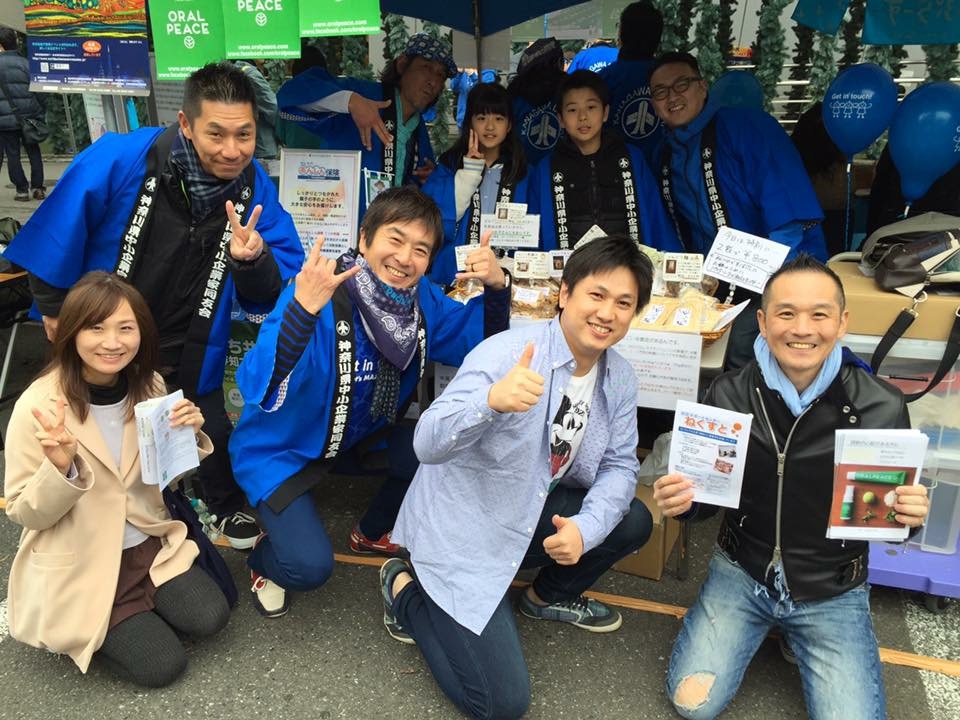 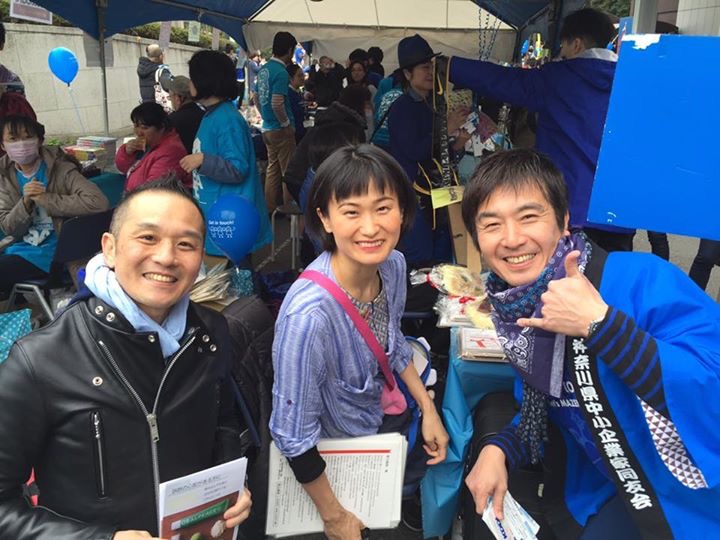 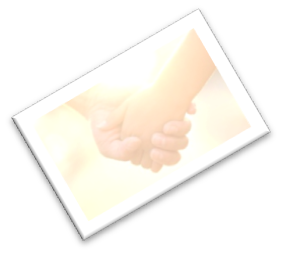 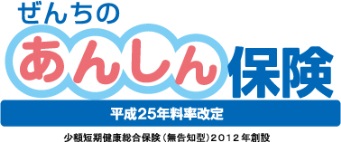 ④川崎にもこんな会社があります！
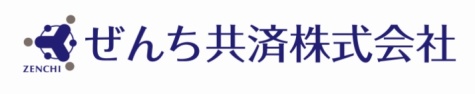 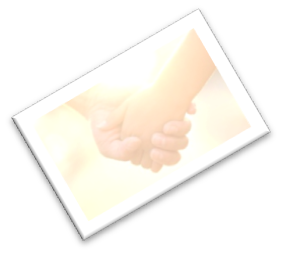 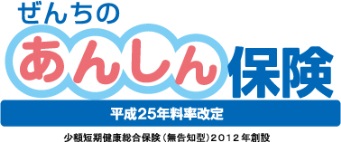 株式会社スタックス
・金属加工　機器生産
　　　「検品・梱包撮影」業務に精神障害者を雇用（週10時間）
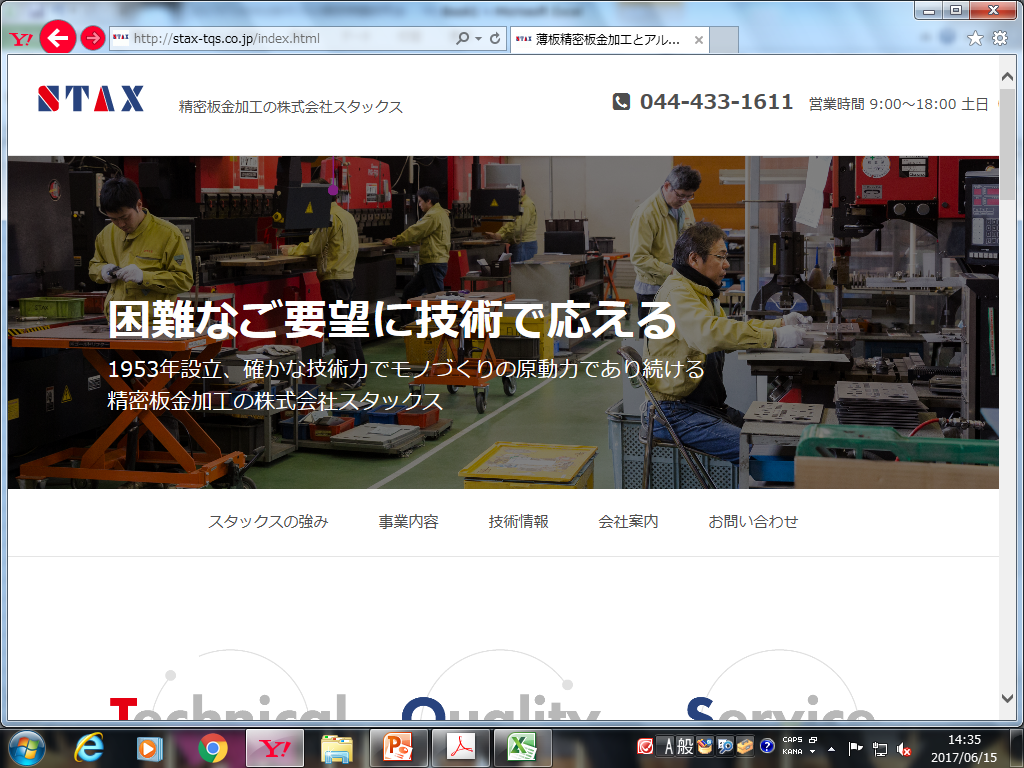 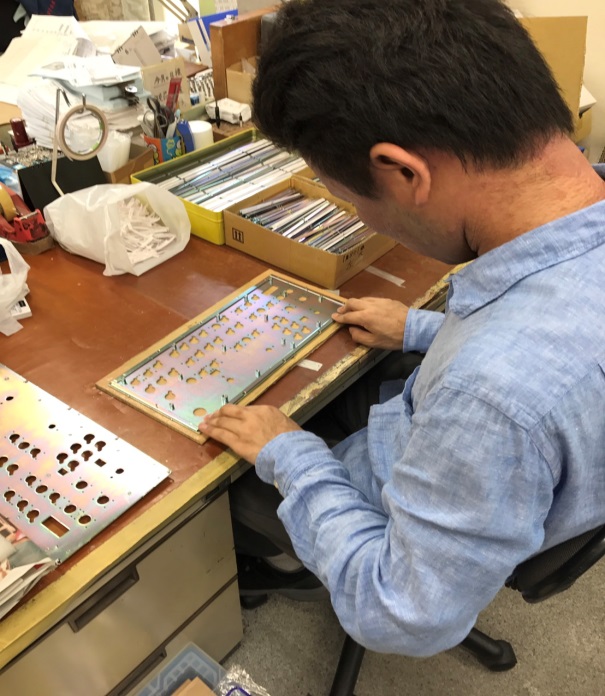 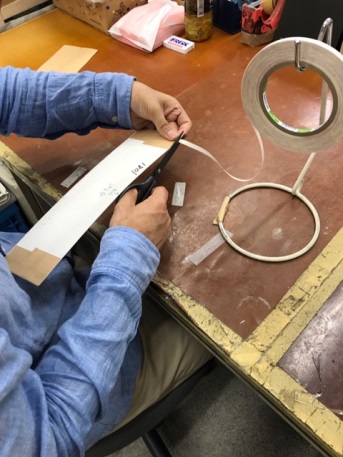 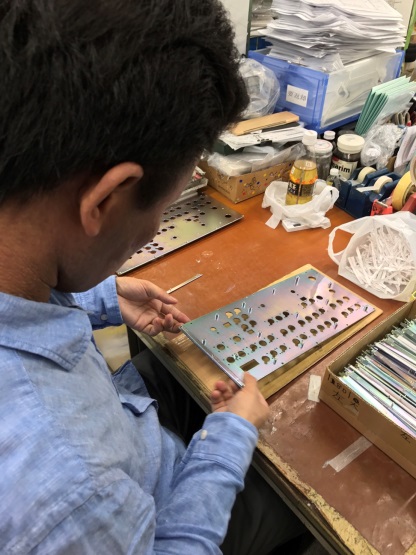 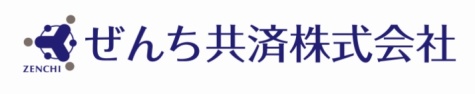 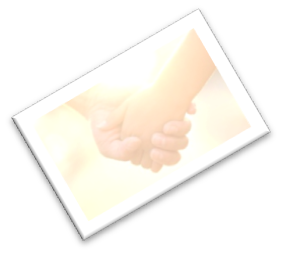 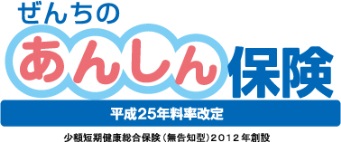 ⑤こんな本も出版されています！
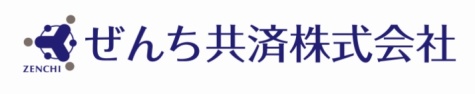 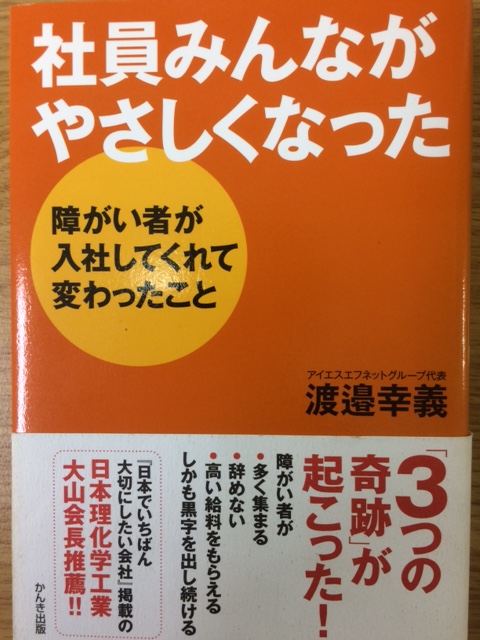 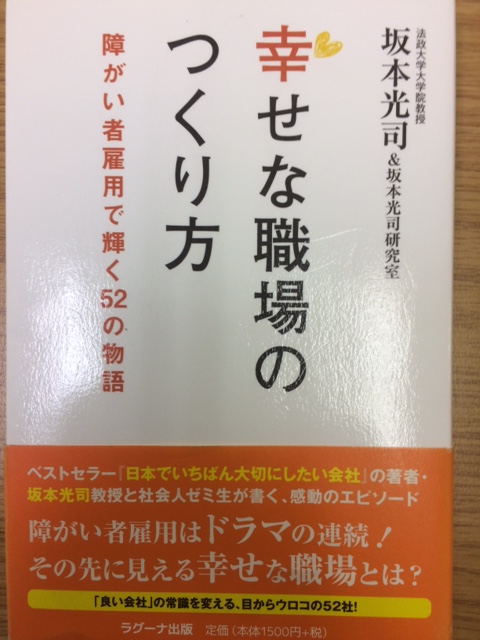 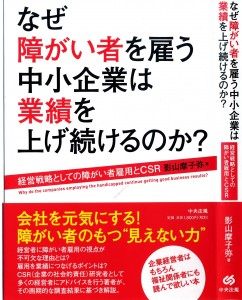 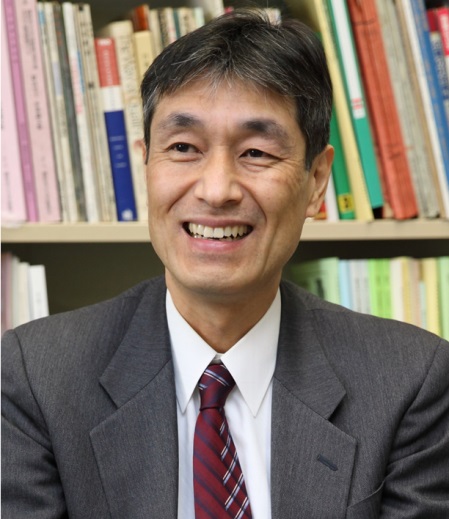 「組織内マクロ労働生産性改善効果」
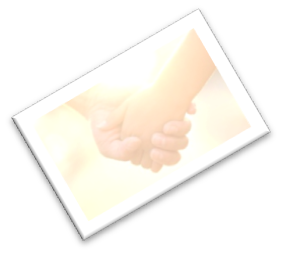 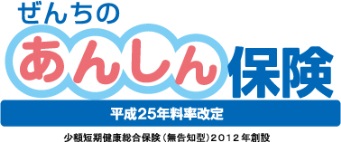 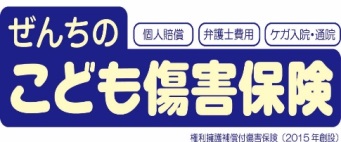 ご清聴ありがとうございました！
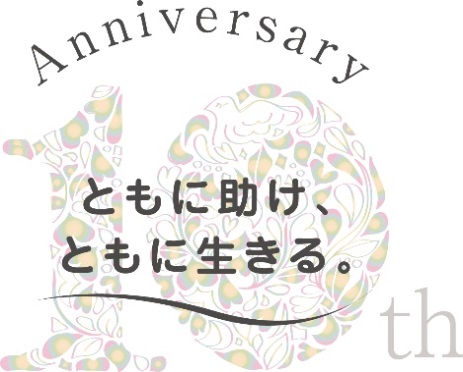 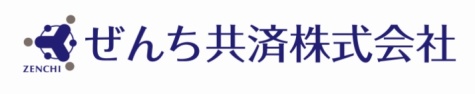